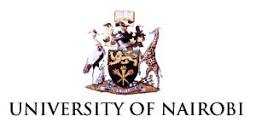 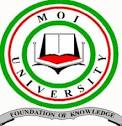 Infant Morbidities Differentials of HIV Positive Mothers with Known Vaginal Dysbiosis Status: 
A Statistical Analysis with a Skewed Binary Outcome using Generalized Estimating Equations
Ngugi Mwenda1*, Ruth Nduati2, Mathew Kosgei1, Gregory Kerich1
1School of Science and Aerospace Studies, Department of Mathematics, Physics and Computing, Moi University, Kenya, 2Department of Pediatrics, University of Nairobi, Kenya
                                  *CORRESPONDING AUTHOR, Ngugi Mwenda, P.O Box 30266-00100, Nairobi,Kenya. Email: samwenda87@gmail.com
Introduction
Results
Background
Infant morbidity and mortality are some of the indicators used globally to measure a country's health status.
Much effort has been directed to major causes of morbidities, like HIV-Mother to Child Transmission, neglecting other causes which could be crucial
Neglected “other causes” of infant morbidity, like bacterial vaginosis (BV) should be given attention and analyzed in-depth, since they could be a stumbling block towards the achievement of the Sustainable Development Goals three on good health and well being, if ignored.

    Aim
To analyze effects of BV on infant morbidity, from HIV-1 Positive mothers in Kenya. 
To propose a new approach of handling asymmetry in binary  response data from a longitudinal study. These we refer to as skewed generalized estimating equations (SGEE)
Figure 1
Results from the conventional GEE and our proposed SGEEE
Table 1
Infant mean weight gain between the two groups versus time
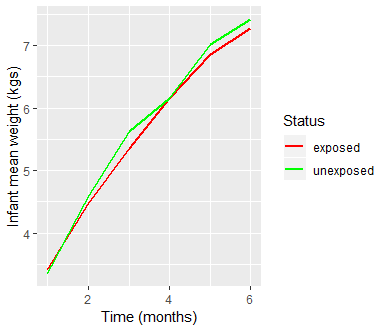 Time interaction effects of BV from birth to six months
Table 2
Findings and Conclusions
Materials and Methods
Secondary data analysis of HIV positive women in Nairobi-Kenya by Nduati et al (2000).
A cohort of 425 HIV-1 positive pregnant women were followed up for a period of two years. 
Only148 and 179 complete records were available for use in this analysis.
Skewed-Logit and Logit with an AR(1) correlation structure were incorporated in the Generalized estimating Equations of Liang and Zeger (1986) to identify the effects of time with BV on babies born by HIV-1 positive mothers.
Association with BV adjusting for gender, feeding group, weight, HIV status and an interaction of BV with time were assessed using models and a graph.
Weight gain among infants is slightly higher in the BV unexposed than exposed up to 6 months as shown in Figure 1.
From Table 1, coefficients of  both the traditional GEE and the proposed SGEE have the same signs however the standard errors for the SGEE are smaller.
BV (p=0.272) and its interaction with time (p=0.24) were not significant predictors of infant morbidities using the traditional GEE, however, using SGEE both BV (p=0.001) and its interaction with time (p=0.001) were significant, as shown in Table 1. Results supported by published literature [see Dingens et al (2016)].
A further analysis on the effects of interaction of BV with time revealed that its effect decrease with time, with stronger effects being felt between birth and one month of age. Compared to unexposed during birth, infants exposed to BV were 4.48 times likely to have morbidities as shown in Table 2. [see Ngugi et al (2020)] 
Our proposed SGEE model fits better than the traditional GEE, hence asymmetry should not be ignored in binary data.
Early intervention in addressing  BV in HIV positive pregnant women is important in reducing infant morbidities.
Reference: 
 R. Nduati, G. John, D. Mbori-Ngacha, B. Richardson, J. Overbaugh, A. Mwatha, 598 J. Ndinya-Achola, J. Bwayo, F. E. Onyango, J. Hughes, and J. Kreiss, “Effect of breastfeeding and formula feeding on transmission of hiv-1: a randomized clinical trial.”JAMA, vol. 283, pp. 1167–74, Mar 2000. 
K.-Y. Liang and S. L. Zeger, “Longitudinal data analysis using generalized linear models,” Biometrika, vol. 73, no. 1, pp. 13–22, 04 1986
Dingens, A.S., Fairfortune, T.S., Reed, S. et al. Bacterial vaginosis and adverse outcomes among full-term infants: a cohort study. BMC Pregnancy Childbirth 16, 278 (2016). https://doi.org/10.1186/s12884-016-1073-y
Ngugi Mwenda, Ruth Nduati, Mathew Kosgey et al. Time effects of bacterial vaginosis on infant morbidities in Kenya assessed using modified skewed generalized estimating equations, 15 June 2020, PREPRINT (Version 1) available at Research Square [+https://doi.org/10.21203/rs.3.rs-35335/v1+]
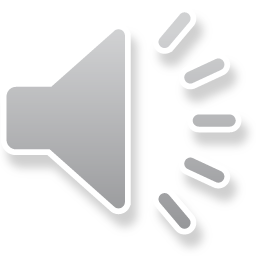 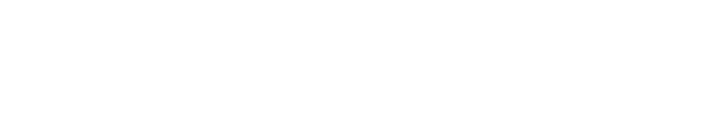 PRESENTED AT THE 23RD INTERNATIONAL AIDS CONFERENCE (AIDS 2020) | 6-10 JULY 2020